CHAPTER 1
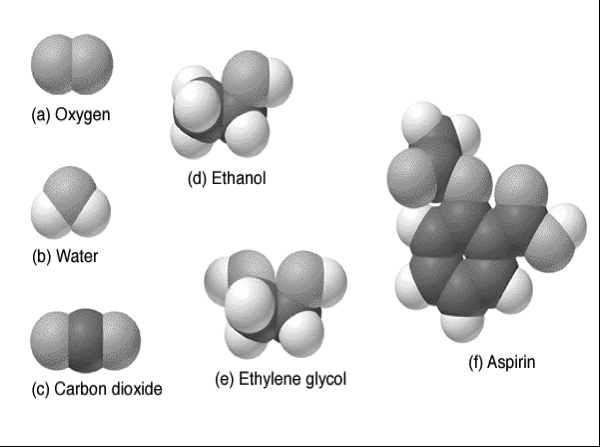 Changes of State
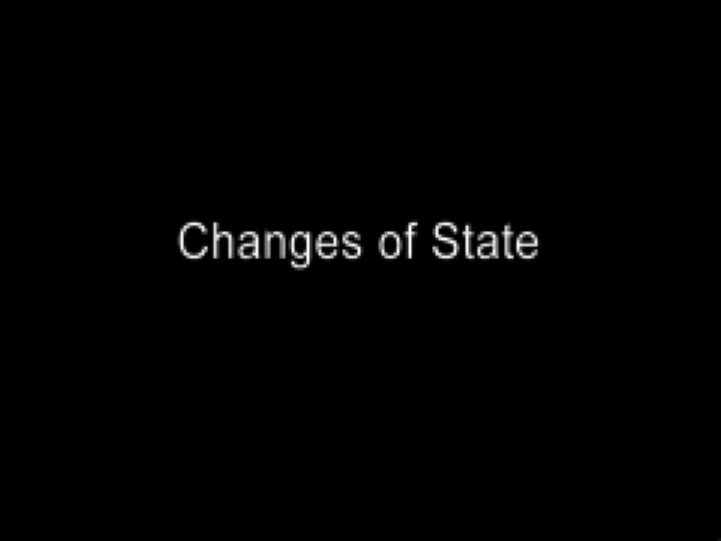 Play Video on YouTube
[Speaker Notes: AN26_035.MOV]
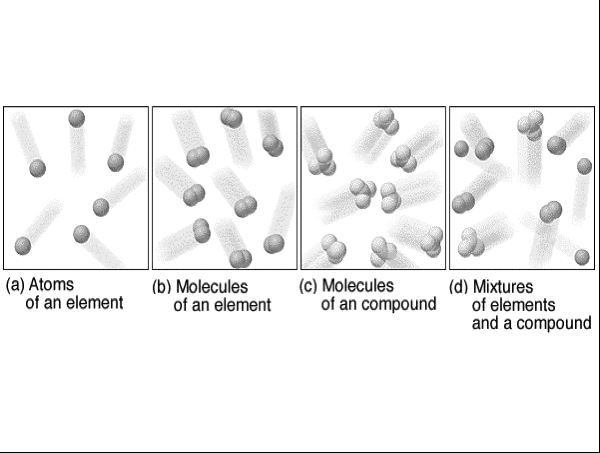 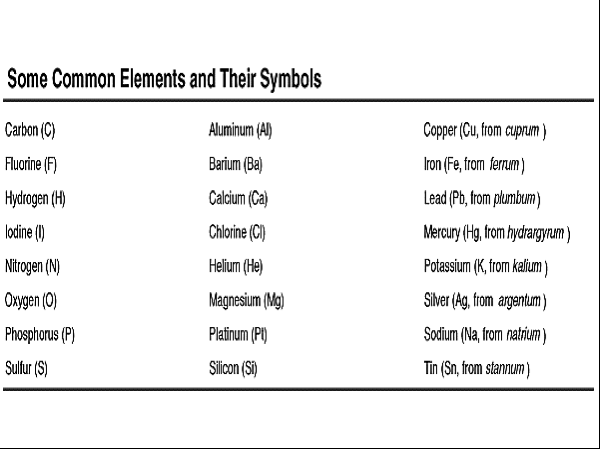 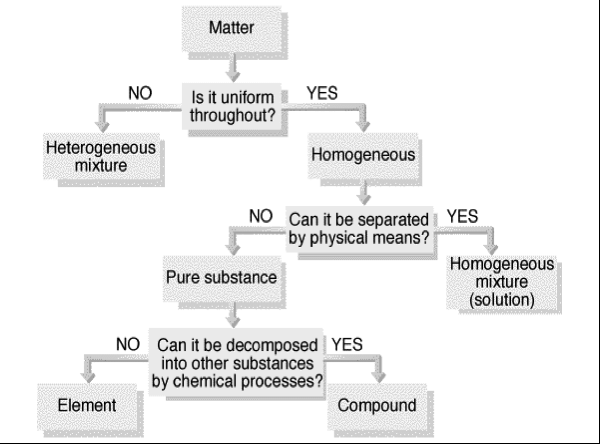 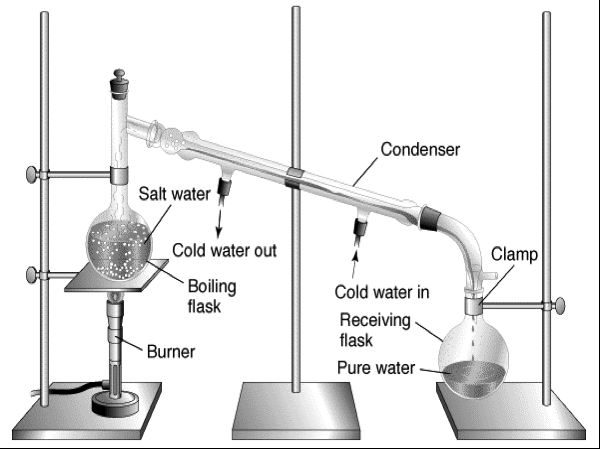 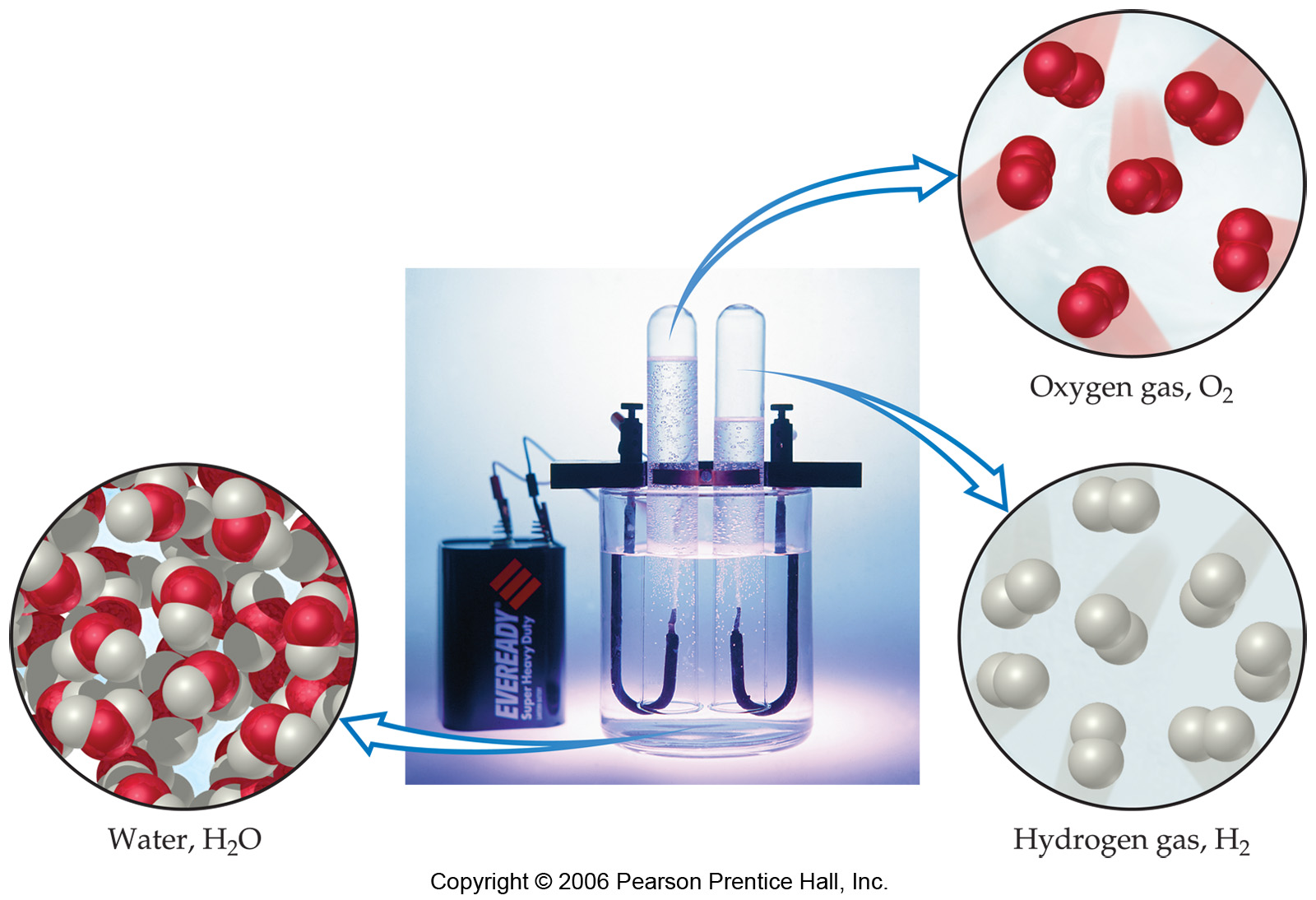 Electrolysis of Water
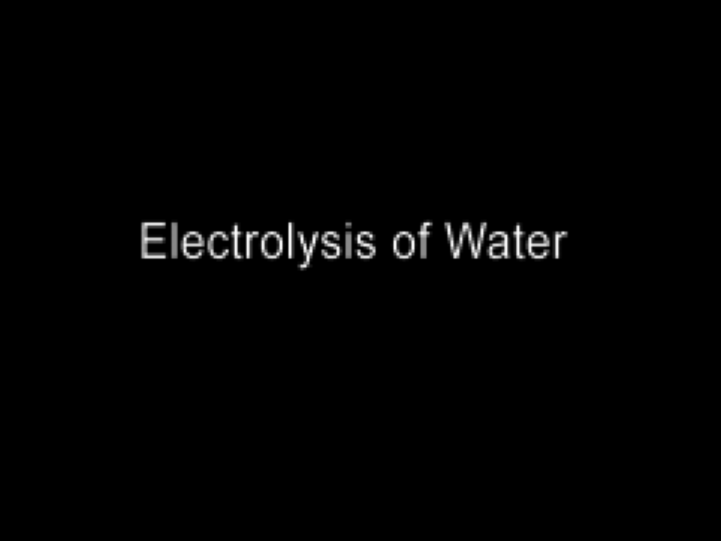 Play Video on YouTube
[Speaker Notes: AN26_005.mov]
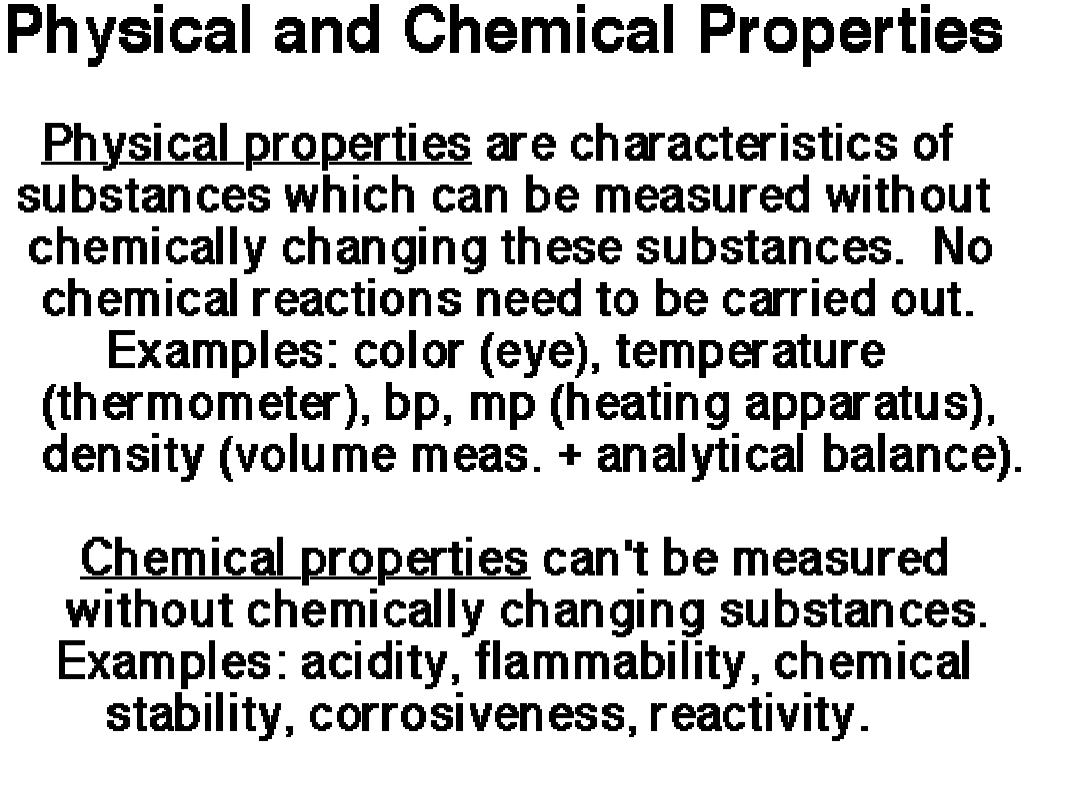 Hydrogen Balloon
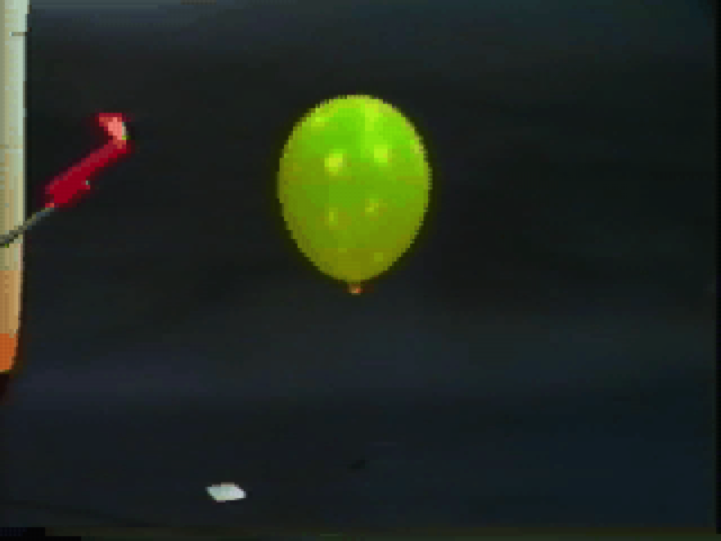 Play Video on YouTube
[Speaker Notes: DM27_002.mov]
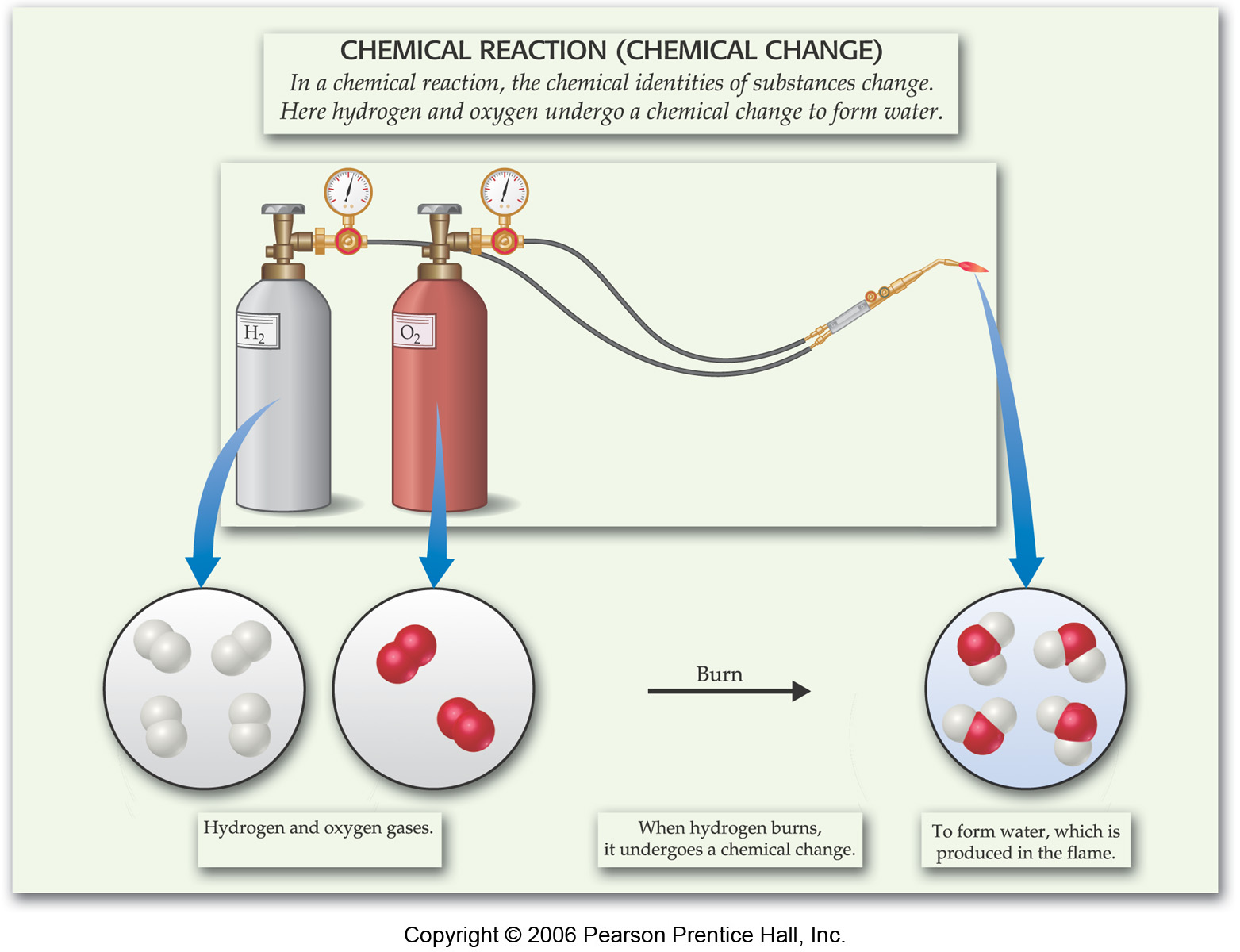 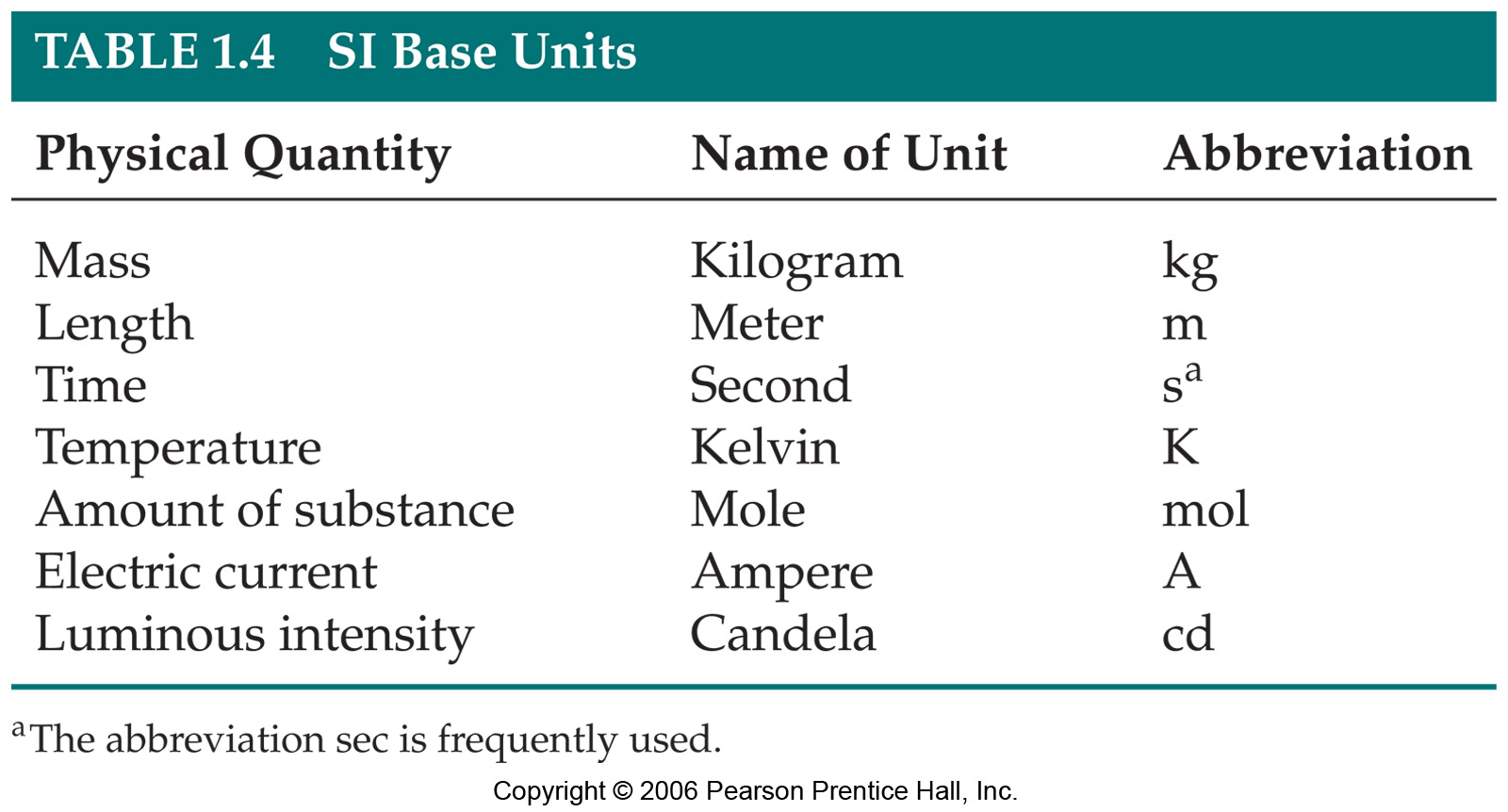 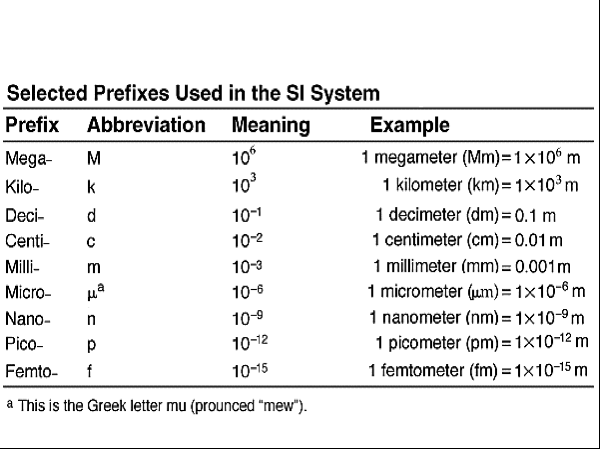 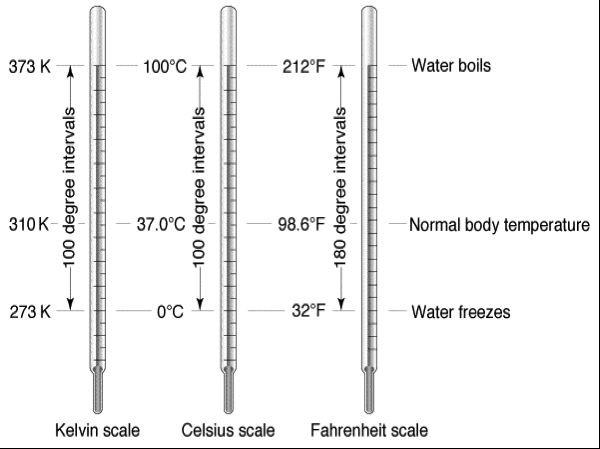 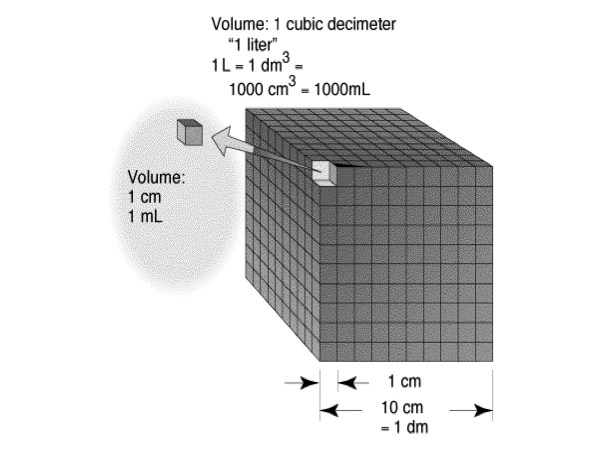 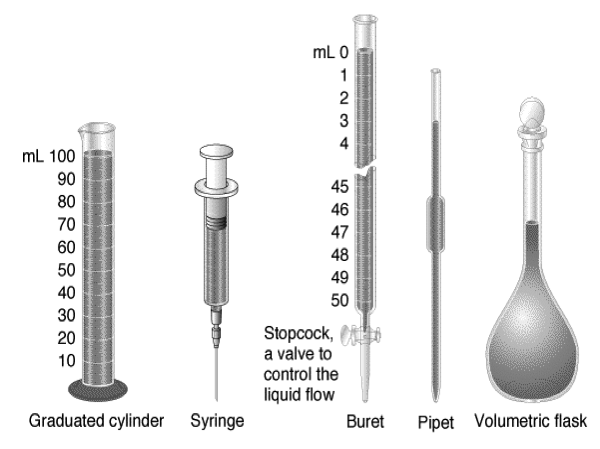 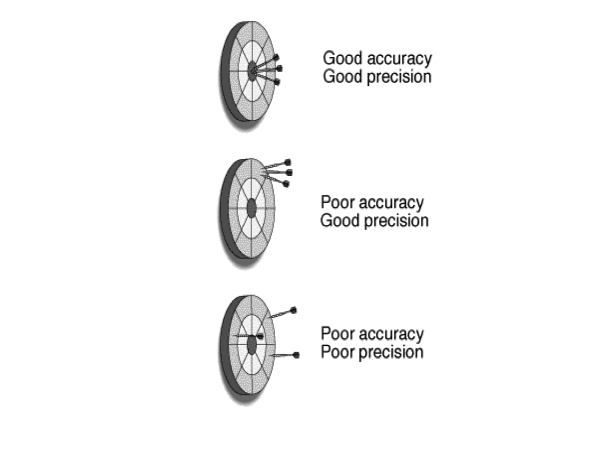 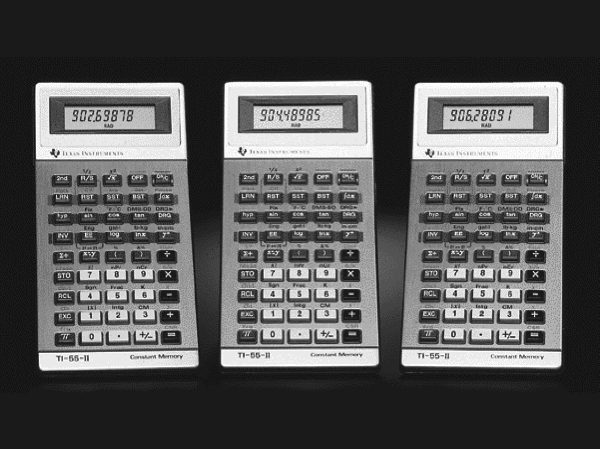 Dimensional Analysis
Dimensional analysis involves converting a quantity from one set of units to another set of units by multiplying the original quantity by a series of conversion factors.
Conversion factors are determined by choosing units for numerators and denominators which cancel original units algebraically to produce new set of units.
Conversion factors have numbers placed in numerators and denominators which make the quantities (numbers AND units) in numerators equal to those in denominators (ie they are a form of 1).
Example: convert 1.55 kg/m3 to mg/L
Dimensional Analysis
Example: Convert 1.55 kg/m3 to mg/L
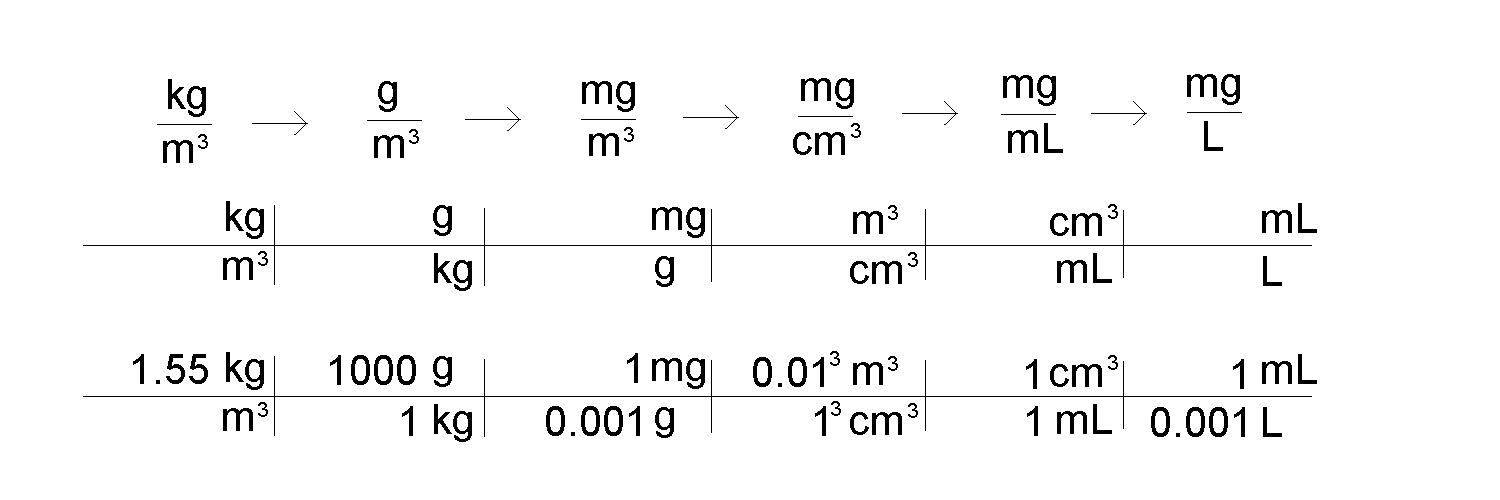